ЛЕКЦІЯ 1


РОЗРАХУНОК ЕЛЕКТРИЧНИХ НАВАНТАЖЕНЬ
СІЛЬСЬКОГОСПОДАРСЬКИХ СПОЖИВАЧІВ.


ЗАГАЛЬНІ ПОЛОЖЕННЯ
Розрахункові навантаження сільськогосподарських об’єктів визначають різними способами:
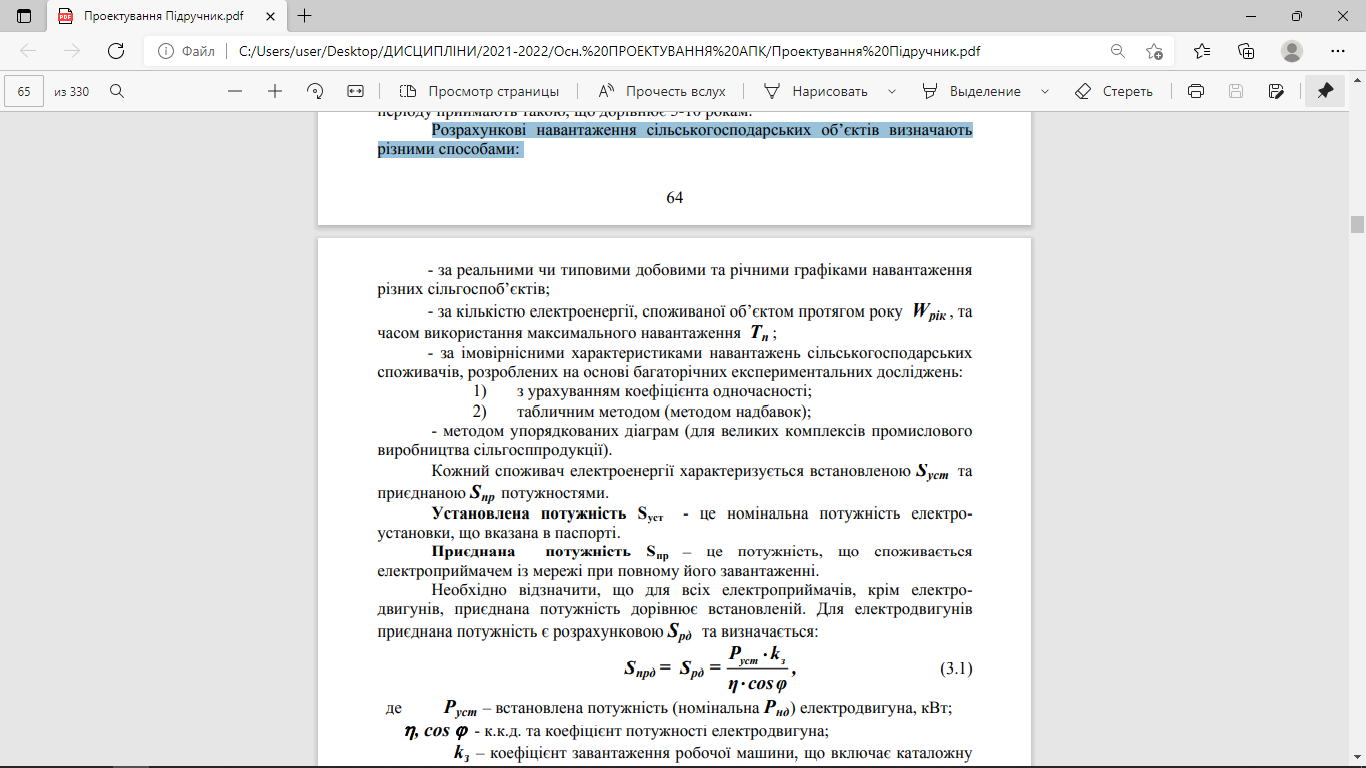 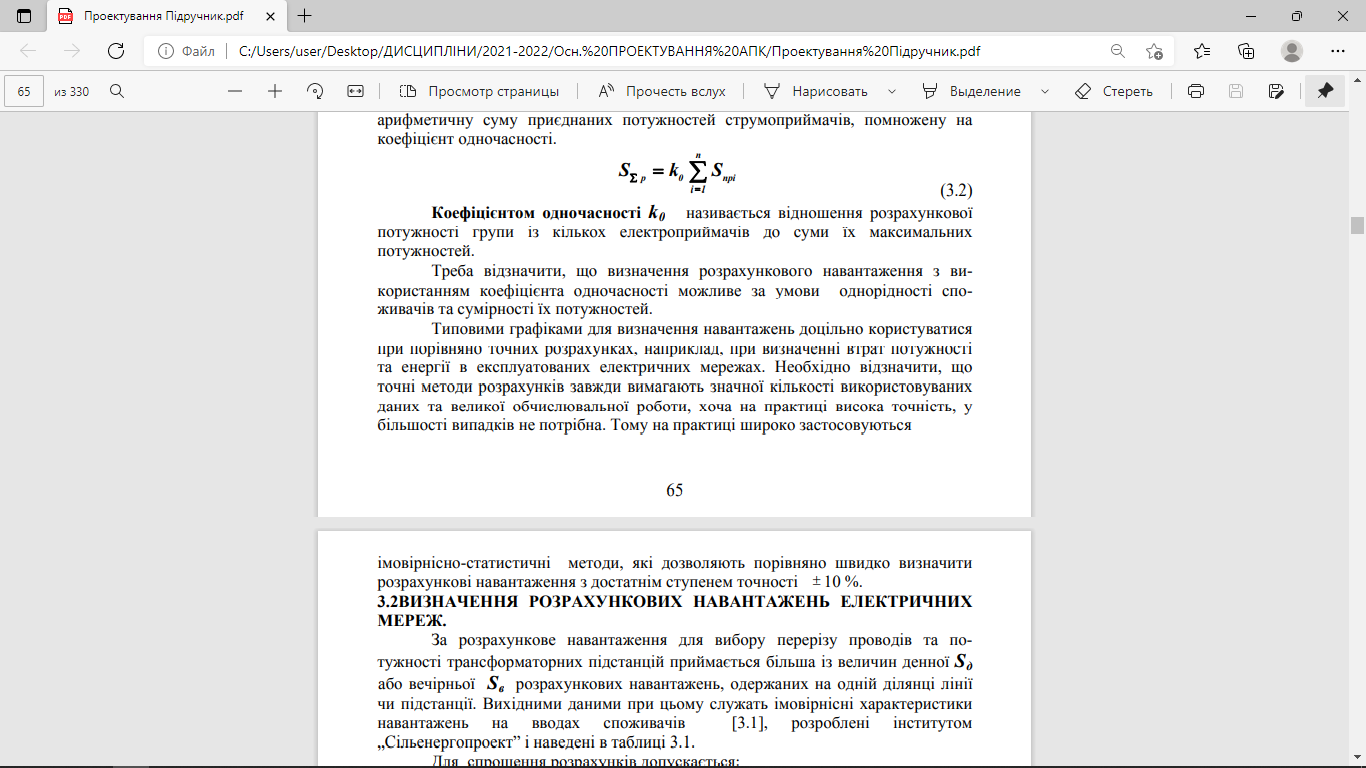 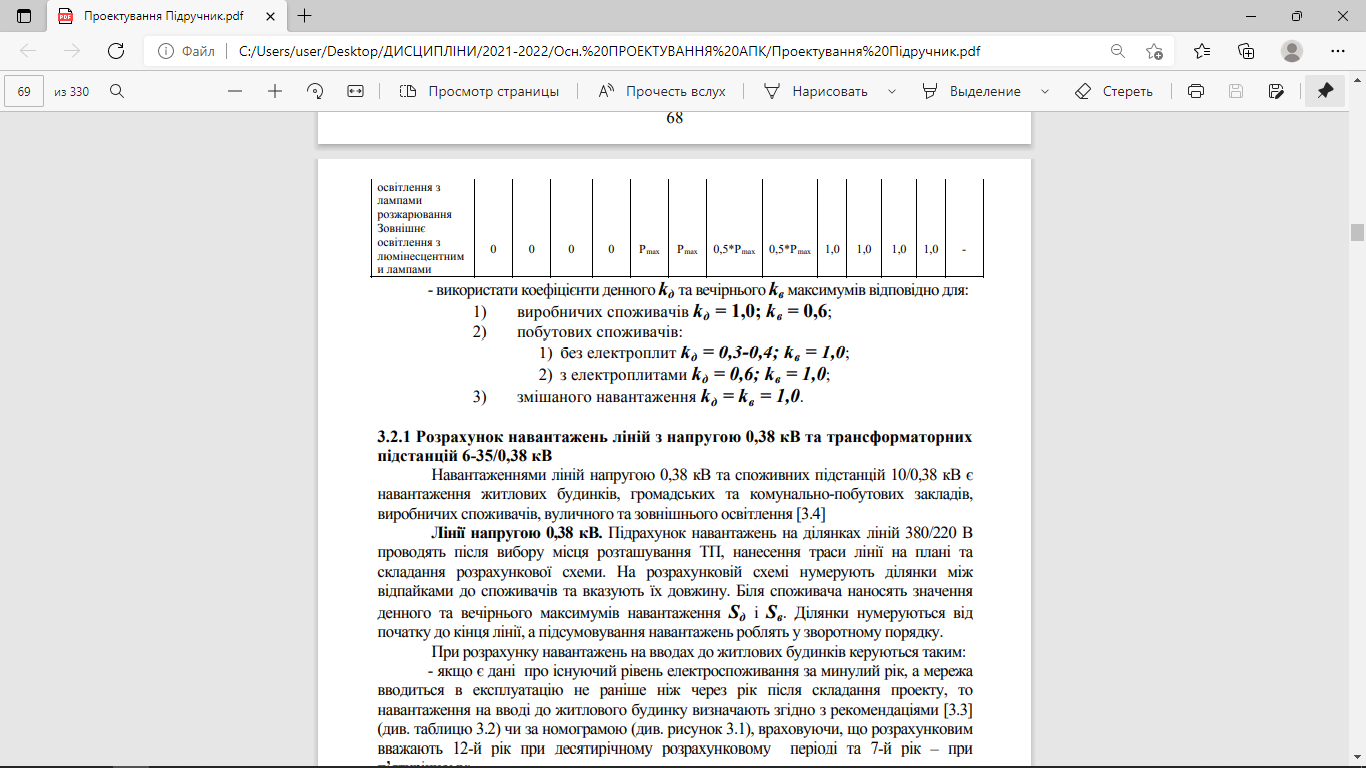